Budżet UE 2021-2027Propozycje Komisji Europejskiej w zakresie polityki spójności po 2020 rokuJulia Majewska, Komisja EuropejskaDyrekcja Generalna ds. Polityki Regionalnej i Miejskiej
#PolitykaSpójności #funduszeUE
#EUinmyRegion
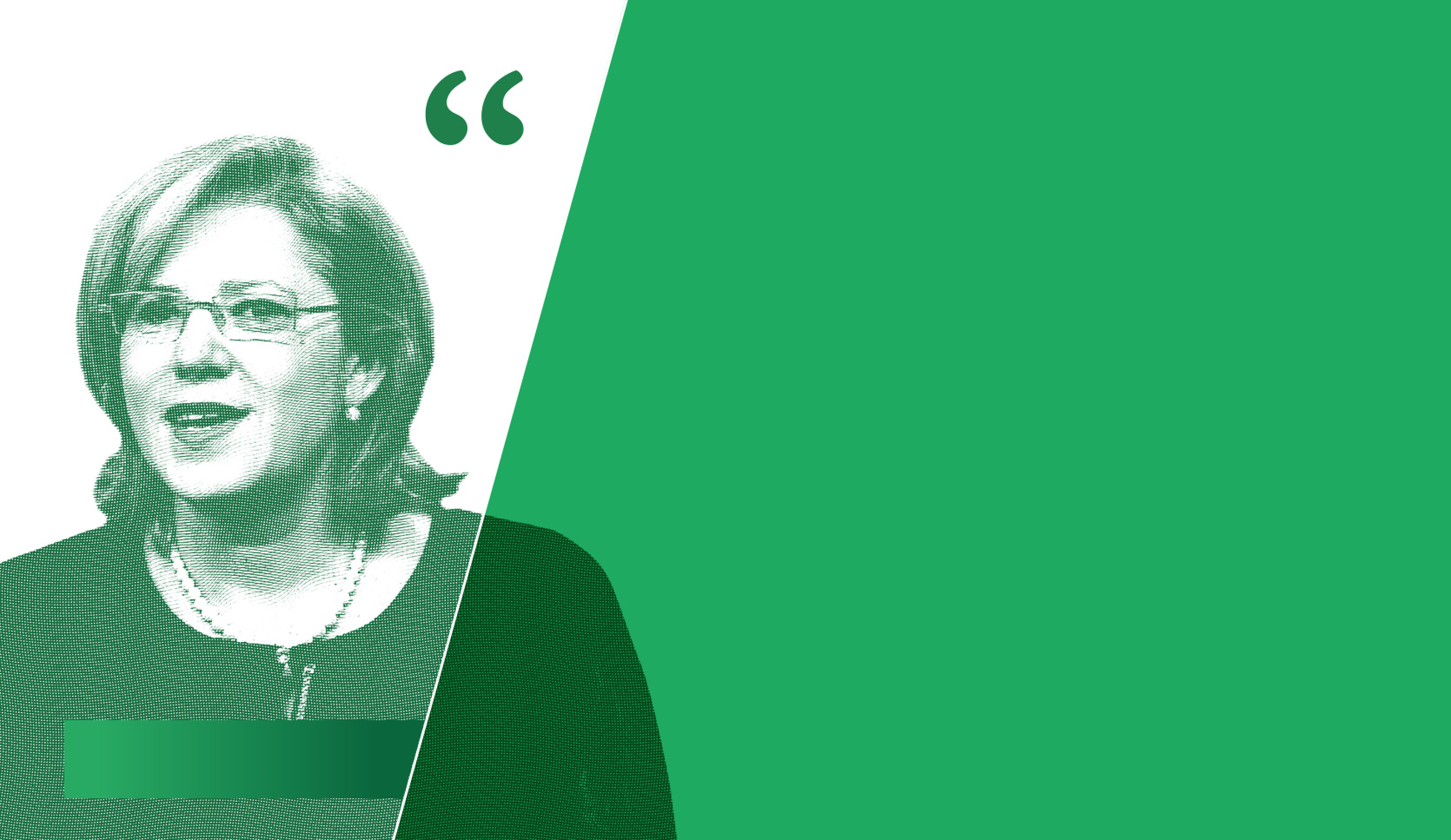 „Dziś proponujemy politykę spójności dla wszystkich regionów, która nie pozostawia nikogo w tyle. 

Zapewniliśmy, że jest bardziej elastyczna, aby dostosować ją do nowych priorytetów i lepiej chronić naszych obywateli. 
Uprościliśmy również przepisy,  co przyniesie korzyści wszystkim, od małych firm i przedsiębiorców, po szkoły i szpitale, które będą miały łatwiejszy dostęp do funduszy”
Corina Creţu, komisarz ds. Polityki Regionalnej
29 maja 2018 r.
#EUBudget
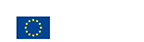 [Speaker Notes: Źródło: notatka prasowa]
Budżet i zasady przydziału
Alokacje według państw członkowskich
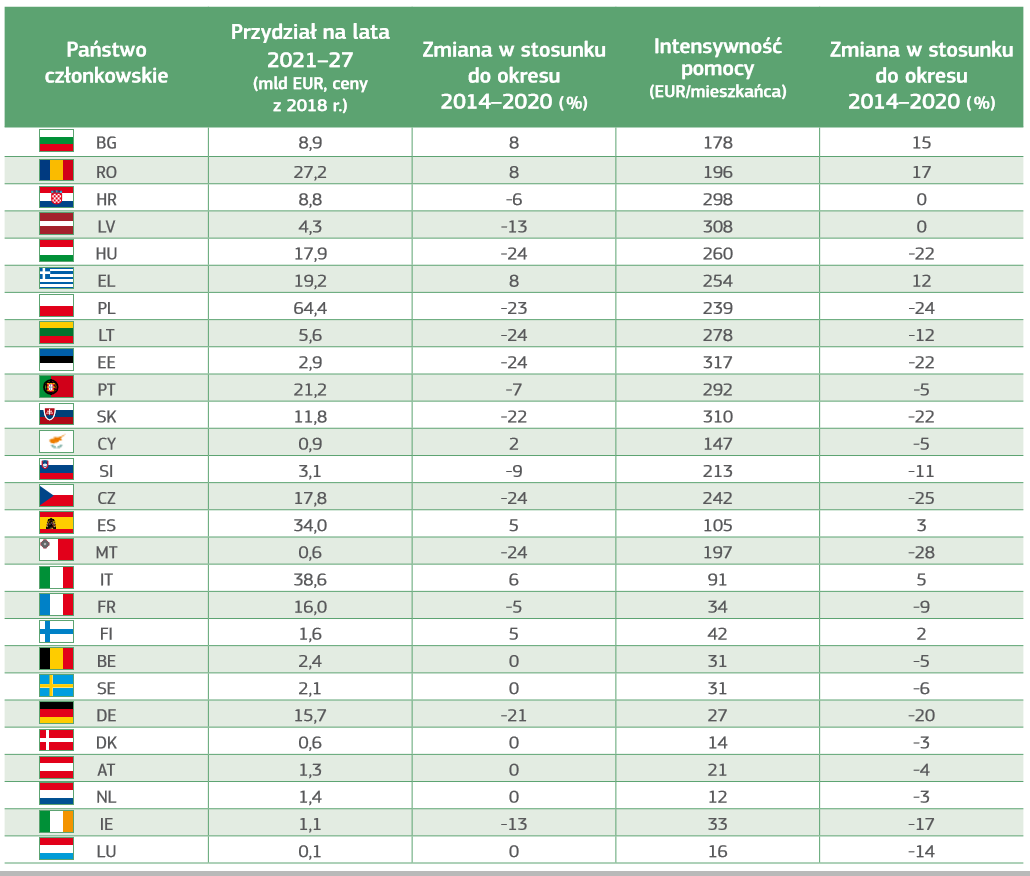 Polska
Nowa regionalna mapa kwalifikowalności
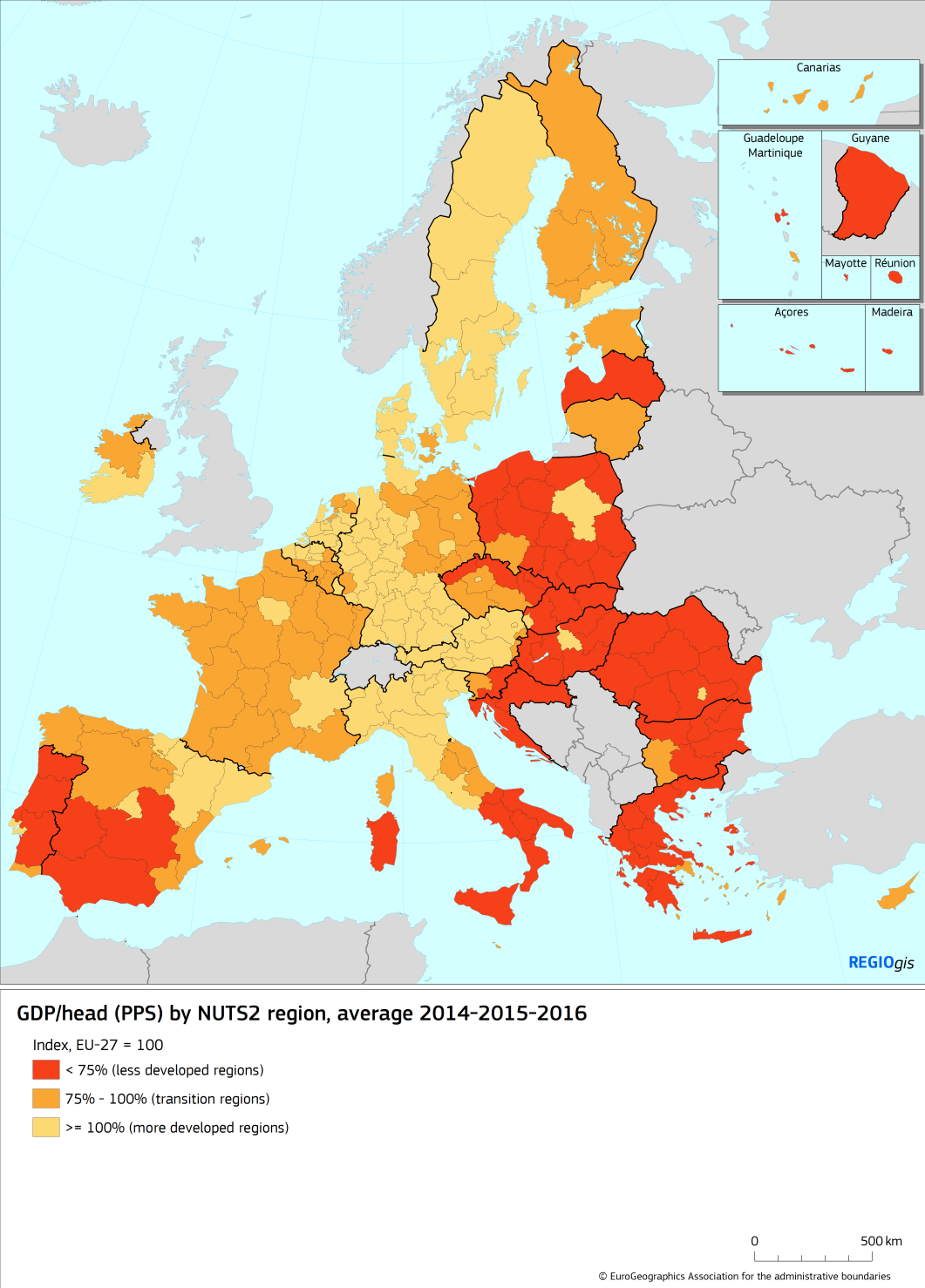 Usprawnienie polityki
7 funduszy, 1 rozporządzenie
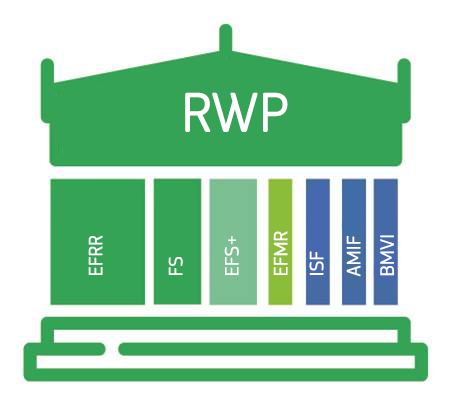 1 zbiór przepisów w formie rozporządzenia w sprawie wspólnych przepisów (RWP).
1 rozporządzenie dla EFRR i FS
EFS+ w oddzielnym rozporządzeniu 
AMIF (Fundusz Azylowy, Migracyjny i bezpieczeństwa), 
ISF (fundusz bezpieczeństwa) 
BMVI (zarządzanie granicami i instrument wizowy)
Zakres funduszy
Europejski Fundusz Rozwoju Regionalnego (EFRR): 
inwestycje w infrastrukturę;
inwestycje w dostęp do usług;
wydajne inwestycje w MŚP;
sprzęt, oprogramowanie i wartości niematerialne;
informacja, komunikacja, badania, tworzenie sieci, współpraca, wymiana doświadczeń i działań z udziałem klastrów i PT
Fundusz Spójności:
inwestycje w środowisko, zrównoważony rozwój i energię z korzyściami dla środowiska;
Inwestycje w sieć TEN-T i PT
Cele polityki
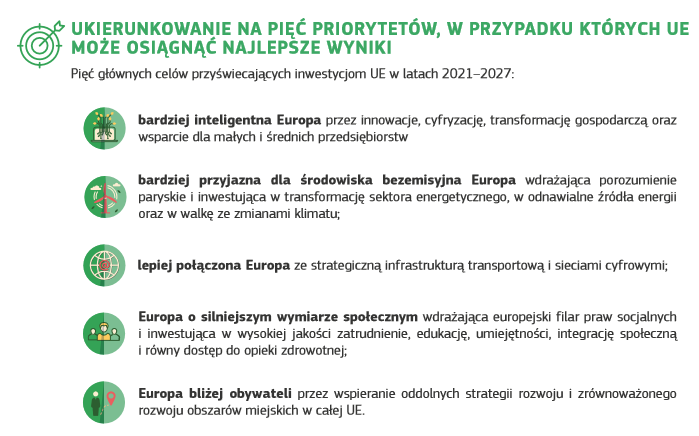 KONCENTRACJA TEMATYCZNA EFRR i FS
Koncentracja inwestycji w rozwój regionalny na celach 1 i 2 
Kluczowe obszary na rzecz wzrostu gospodarczego i zatrudnienia 






6% budżetu na rozwój obszarów miejskich
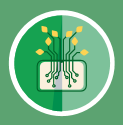 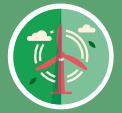 [Speaker Notes: Od 65% do 85% środków z EFRR i Funduszu Spójności zostanie przydzielonych na te priorytety, zależnie od względnej zamożności państw członkowskich.
Utrzymanie wydatków w kluczowych obszarach na rzecz wzrostu gospodarczego i zatrudnienia . Lwia część środków z EFRR przeznaczona jest właśnie na te dwa kluczowe cele. Od 65 % (w najmniej rozwiniętych regionach) do 85 % (w najbardziej rozwiniętych regionach) środków powędruje na projekty przyczyniające się do tego, by Europa stała się bardziej inteligentnym i ekologicznym miejscem.

Koncentracja tematyczna będzie teraz obliczana na szczeblu krajowym, co zapewni państwom członkowskim większą elastyczność i możliwości wyboru na szczeblu regionalnym. Koncentracja tematyczna EFRR uwzględnia poziomy rozwoju i wymogi ESF+ w zakresie koncentracji tematycznej w obszarach objętych odpowiednimi zaleceniami dla poszczególnych krajów; w odniesieniu do młodzieży i kwestii trudności materialnych są dostosowane do potrzeb państw członkowskich.
Nowy dedykowany cel szczegółowy (w ramach CP 5) na rzecz zintegrowanego rozwoju obszarów miejskich
6% środków EFRR przeznacza się na rozwój obszarów miejskich (art. 9 rozporządzenia w sprawie EFRR-FS)]
Uproszczenia i elastyczność
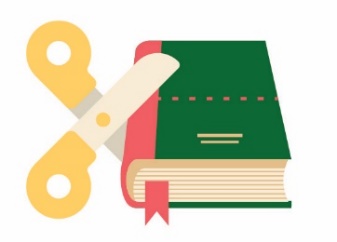 Ułatwienia dla beneficjentów i IZ
Podręcznik 80 podstawowych uproszczeń administracyjnych
Elastyczne programowanie na 2021-2025. Przydział środków finansowych na lata 2026 i 2027 (programowanie „5+2”)
Ponowne wprowadzenie reguły n+2 i obniżenie poziomu finansowania wstępnego w celu szybszego wdrażania i uruchamiania programów
Brak dużych projektów, zamiast tego „operacje o znaczeniu strategicznym” nadzorowane przez komitet monitorujący
Odrębne i jaśniejsze zasady dotyczące trwałości projektów
Ułatwienia dla beneficjentów – prostsze zarządzanie i kontrola
Czego nie obejmuje?
Instytucja certyfikująca zostanie zastąpiona funkcją księgową, która nie będzie powielać kontroli (mniejsza liczba poziomów kontroli)
Administracyjna weryfikacja 100% wniosków o płatność.(po roku 2020: próba oparta na ryzyku)
Co obejmuje?
Bardziej proporcjonalny system dla programów o niskim poziomie błędu: poleganie na systemach krajowych, brak kontroli systemów, próba kontrolna na maksymalnie 30 operacji
Projekty EFRR i FS o wartości poniżej 400 tys. EUR kwalifikowalnych kosztów będą audytowane tylko jeden raz przed ich zakończeniem. Pozostałe projekty będą audytowane tylko raz na rok obrachunkowy.
Ułatwienia dla beneficjentów – kwalifikowalność i rozliczenia wydatków
VAT kwalifikowalny dla operacji o całkowitym koszcie poniżej 5 mln EUR. We wszystkich innych przypadkach podatek VAT nie jest kwalifikowalny. 
Rozszerzona możliwość korzystania z uproszczonych form kosztów i finansowania niezwiązanego z kosztami
Obowiązkowe stosowanie uproszczonych form kosztów dla operacji o całkowitym koszcie do 200 000 EUR
Dodatkowa gotowa metoda obliczania bezpośrednich kosztów personelu (stawka ryczałtowa w wysokości do 7% kwalifikowalnych kosztów bezpośrednich)
Brak szczegółowych zasad w zakresie operacji generujących dochód (obowiązują zasady dotyczące pomocy państwa)
Elastyczność w reagowaniu na klęski żywiołowe
Uproszczenie dla instrumentów finansowych
Uproszczone i bardziej przyjazne dla użytkownika ramy:
Zintegrowane zasady dotyczące dotacji i instrumentów finansowych(=> łatwiejsze do opanowania reguły, łatwiejsze łączenie instrumentów)
Uściślone zasady kwalifikowalności i uproszczone zasady dotyczące kosztów i opłat administracyjnych
Brak oddzielnego systemu raportowania
Możliwość wdrożenia IF (w wysokości do max. 5% każdego funduszu) przez nowy instrument „InvestEU”.
Obszary wsparcia w sektorze środowiska
Cel 2: Ekologiczna, niskoemisyjna Europa
„dzięki promowaniu czystej i sprawiedliwej transformacji energetyki, zielonychi niebieskich inwestycji, gospodarki o obiegu zamkniętym, przystosowania się do zmiany klimatu oraz zapobiegania ryzyku i zarządzania ryzykiem”, poprzez:
(i)	promowanie środków na rzecz efektywności energetycznej; 
(ii)	promowanie odnawialnych źródeł energii; 
(iii)	rozwój inteligentnych systemów i sieci energetycznych oraz            systemów magazynowania na szczeblu lokalnym; 
(iv)	wspieranie działań w zakresie dostosowania do zmiany           klimatu, zapobiegania ryzyku i odporności na klęski żywiołowe; 
(v)	wspieranie zrównoważonej gospodarki wodnej; 
(vi)	wspieranie przechodzenia na gospodarkę o obiegu            zamkniętym; 
(vii)	sprzyjanie bioróżnorodności i rozwojowi zielonej infrastruktury           w środowisku miejskim oraz zmniejszanie zanieczyszczenia.
Brak wsparcia z EFRR/Funduszu Spójności
likwidacja/budowa elektrowni jądrowych;
inwestycje mające na celu redukcję emisji gazów cieplarnianych w ramach dyrektywy ETS;
tytoń i produkty tytoniowe;
przedsiębiorstwa znajdujące się w trudnej sytuacji;
infrastruktura portów lotniczych, z wyjątkiem regionów najbardziej oddalonych;
unieszkodliwianie odpadów na składowiskach;
instalacje do przetwarzania resztek odpadów;
produkcja, przetwarzanie, dystrybucja itp. paliw kopalnych,
infrastruktura szerokopasmowa na obszarach z co najmniej dwiema sieciami szerokopasmowymi o równoważnej kategorii
tabor kolejowy do użytku w transporcie kolejowym 
Nadal jest to możliwe, jeśli służy obowiązkowi świadczenia usług objętemu zamówieniami publicznymi; lub 
Jeżeli dotyczy nowego uczestnika w transporcie kolejowym na liniach całkowicie otwartych dla konkurencji
[Speaker Notes: Example layout with three columns]
Warunki dostępności w sektorze środowiska
Content: (Annexes III and IV)
Fewer: from 35 + 20                4 horizontal + 16 thematic
Clearer: fulfilment criteria detailed in the annexes (no guidance) 
Focused: improvement of effectiveness of spending
Effectiveness: (Article 11)
No more action plans, condition must be fulfilled throughout the programming period
If not fulfilled, then expenditure linked to specific objective cannot be included in payment applications (unless it contributes to fulfilment of the condition)
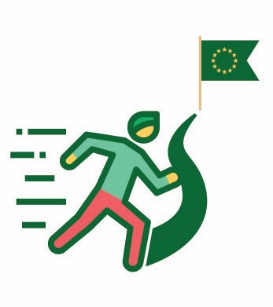 Warunki podstawowe
Cel: poprawa efektywności wydatków
 Mniej warunków: 20 (4 horyzontalne + 16 tematycznych)
 Bardziej przejrzyste i łatwiejsze do zmierzenia
 Bezpośrednio stosowane bez obowiązkowych planów działania
 Monitorowanie spełnienia przez cały okres realizacji
Warunki dostępności
Objęte obszary: 
Horyzontalne: 
Zamówienia publiczne, pomoc państwa, karta praw podstawowych UE, Konwencja o prawach osób niepełnosprawnych
Tematyczne:
Strategie inteligentnej specjalizacji
Ramy polityczne na rzecz efektywności energetycznej, energii odnawialnej
Krajowe plany dotyczące wody i ścieków, gospodarki odpadami, priorytetowe ramy działania na rzecz ochrony przyrody
Krajowy/regionalny plan zapewnienia łączności szerokopasmowej
Plan transportowy 
Ramy polityczne: aktywny rynek pracy, równość płci, włączenie społeczne i ograniczanie ubóstwa itd.
Warunki dostępności w sektorze środowiska – GOSPODARKA WODNA (cel 2.5.)
Warunek:  Zaktualizowane plany koniecznych inwestycji w sektorze wodnym i ściekowym 

Kryteria wypełnienia warunku: 
Krajowy plan inwestycji, który obejmuje: 

Ocenę obecnego stanu wdrożenia dyrektywy dotyczącej oczyszczania ścieków komunalnych (91/271/EWG) i dyrektywy w sprawie wody pitnej (98/83/WE)

Określenie i planowanie inwestycji publicznych, szacunki finansowe

Oszacowanie inwestycji niezbędnych do odnowienia istniejącej infrastruktury oczyszczania ścieków i zaopatrzenia w wodę, w tym sieci, w zależności od ich wieku i planów amortyzacji 

Wskazanie potencjalnych źródeł finansowania ze środków publicznych, jeżeli są potrzebne w celu uzupełnienia opłat od użytkowników
Warunki dostępności w sektorze środowiska – ODPADY (2.6.)
Warunek: Zaktualizowane planowanie w sektorze planowania odpadami 

Kryteria wypełnienia warunku: 

Plany gospodarki odpadami zgodnie z dyrektywa 2008/98/WE (art. 28), zawierające:

Analizę bieżącej sytuacji w zakresie gospodarki odpadami na danym obszarze geograficznym

Ocenę istniejących systemów zbierania odpadów oraz środków służących poprawie jego funkcjonowania oraz potrzeby stworzenia nowych systemów 

Ocenę luki inwestycyjnej uzasadniającą potrzebę inwestycji infrastrukturalnych, informacje o źródłach pokrycia kosztów operacyjnych i kosztów utrzymania  

Informacje dotyczące kryteriów lokalizacji oraz wydolności przyszłych instalacji do unieszkodliwiania odpadów
Warunki dostępności w sektorze środowiska – BIOROZNORODNOSC (2.7.)
Warunek: Priorytetowe Ramy Działań na rzecz koniecznych działań ochronnych współfinansowanych z funduszy unijnych 


Kryteria wypełnienia warunku: 

Priorytetowe ramy działań zgodnie z dyrektywa 92/43/EWG obejmują:

Wszystkie elementy wymagane we wzorze dla priorytetowych ram działań na lata 2021–2027 uzgodnione przez Komisję i państwa członkowskie.

Określenie środków priorytetowych i oszacowanie potrzeb finansowych.
Harmonogram
Oś czasu
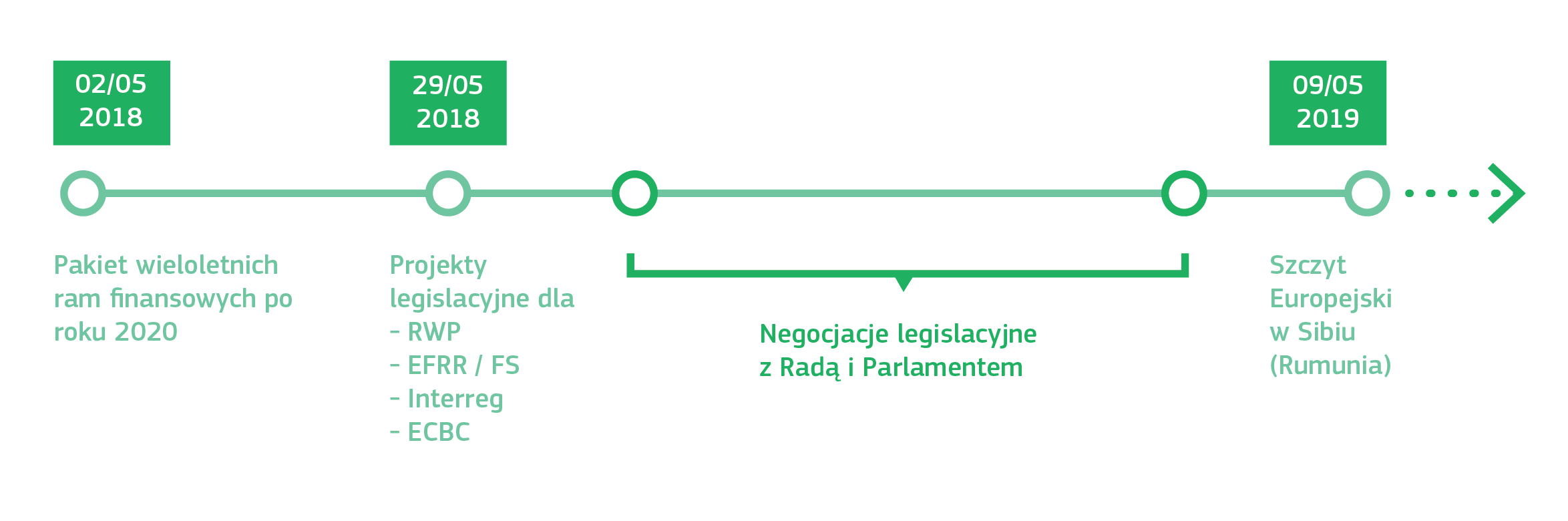 Wiecej informacji
http://ec.europa.eu/regional_policy/pl/2021_2027/
Dziękuję za uwagęFacebook: EURegioPolandTwitter: @RegioPoland
#PolitykaSpójności #funduszeUE
#EUinmyRegion